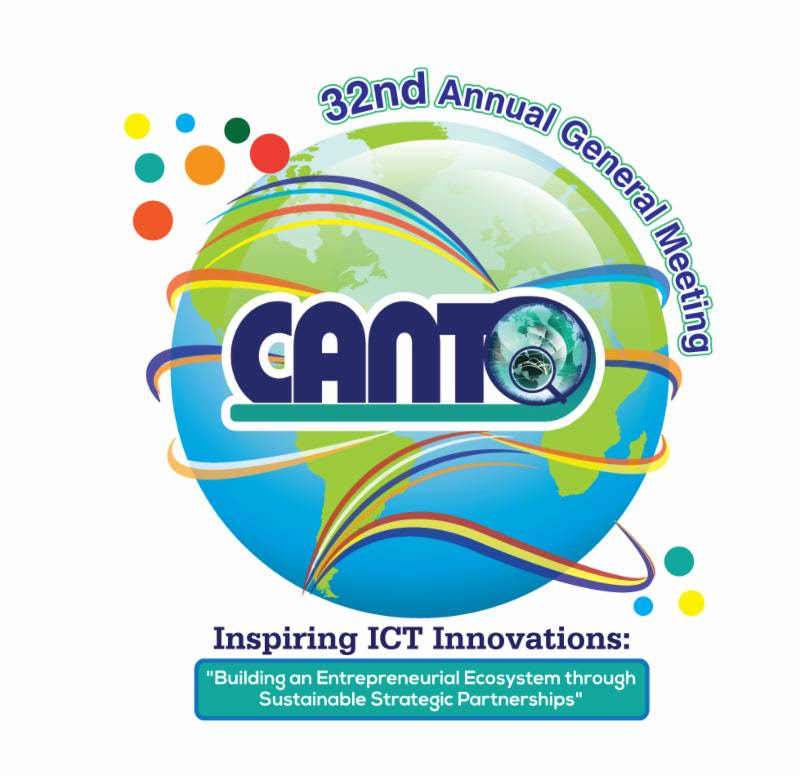 The Marriott, Port-au-Prince, Haiti2nd February 2016
AMENDMENTS TO THE CANTO BY-LAWS

PRESENTED BY CHARLES CARTER - DIRECTOR
PURPOSE
The Board of Directors after careful deliberation approved a future, focused on an all embracing, all inclusive policy for the CANTO organization as it sought to chart the future of the organization.

In this vein, and as a part of its overarching objectives, certain amendments to the original By-Laws of CANTO were proposed.  The proposed amendments to the by-laws and the purpose for these amendments are listed in the following slides:

Purpose
Your approval of the proposed amendments as contained in the following slides is required:
PROPOSED AMENDMENTS
(i)     Name of Organization
(ii)     Table of Contents
PROPOSED AMENDMENTS
(iii)   Interpretation
PROPOSED AMENDMENTS
(iv)   Members
PROPOSED AMENDMENTS
(v)      Annual Subscription
(vi)      Cessation of Membership
PROPOSED AMENDMENTS
(vii)     Officers
PROPOSED AMENDMENTS
(viii)     Board of Directors
PROPOSED AMENDMENTS
(viii)     Board of Directors continued
PROPOSED AMENDMENTS
(ix)     Meetings of Members
PROPOSED AMENDMENTS
(ix)     Meetings of Members continued
PROPOSED AMENDMENTS
(x)     Certification